Create WOW Customer Experiences -  CX 2.0 Book Campaign Assets
May 2020
Amazon Book Launch:
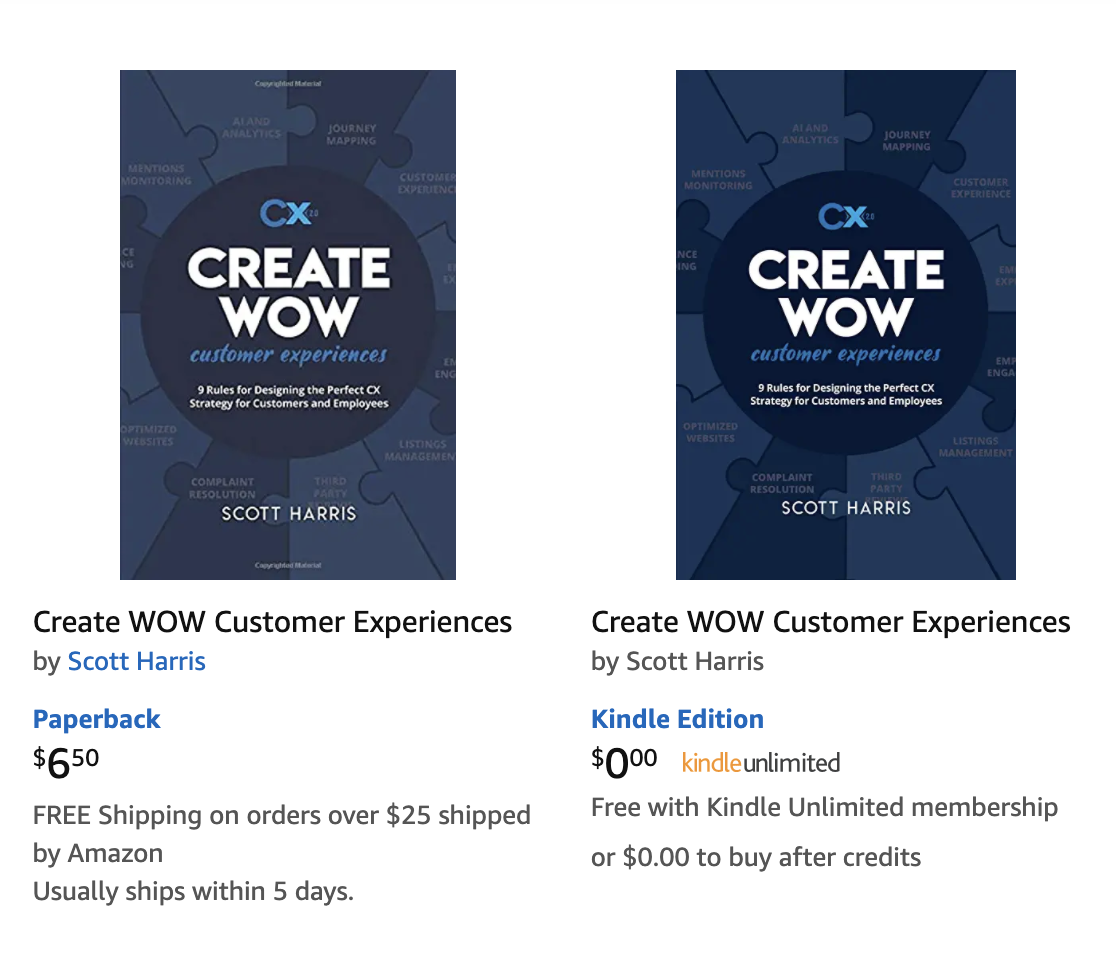 2
Amazon Book Launch:
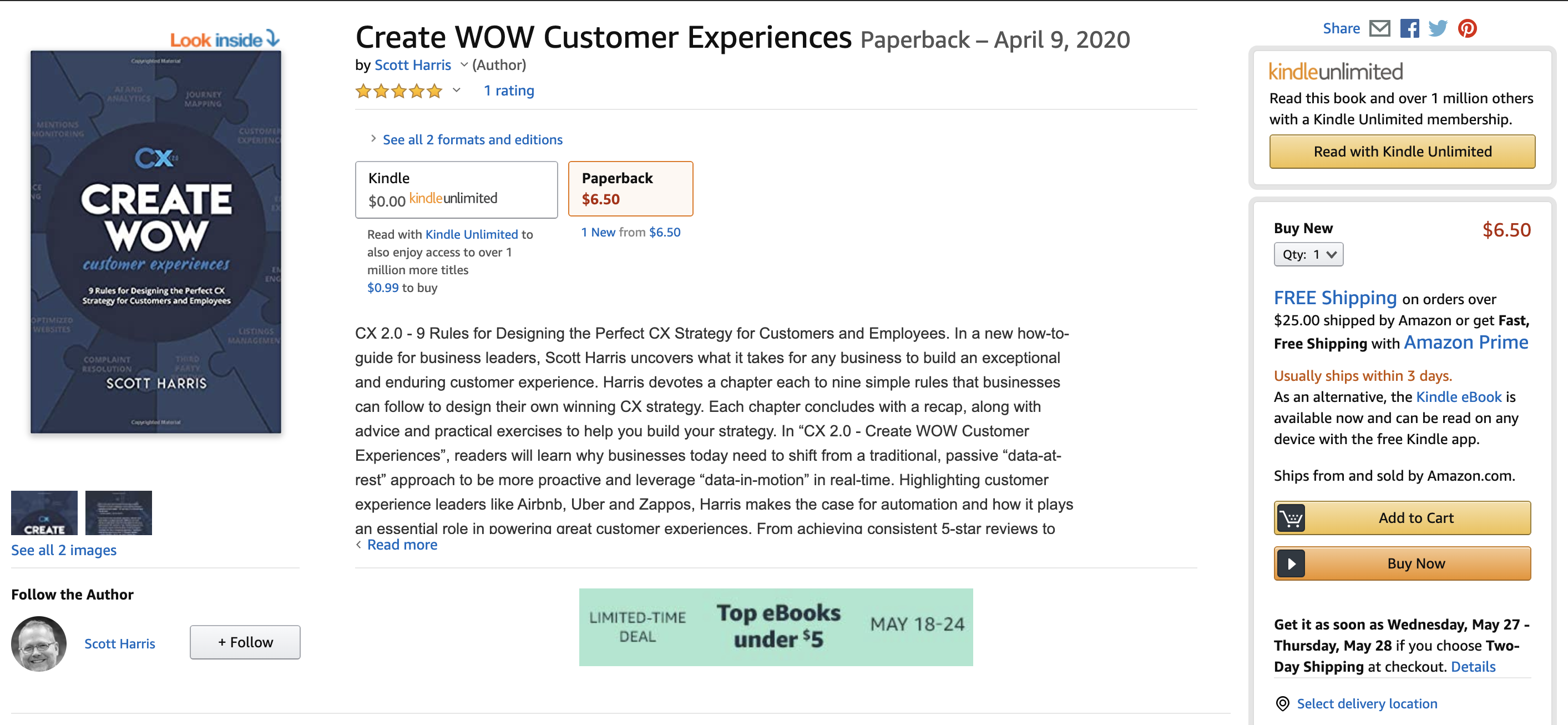 3
PR Launch:
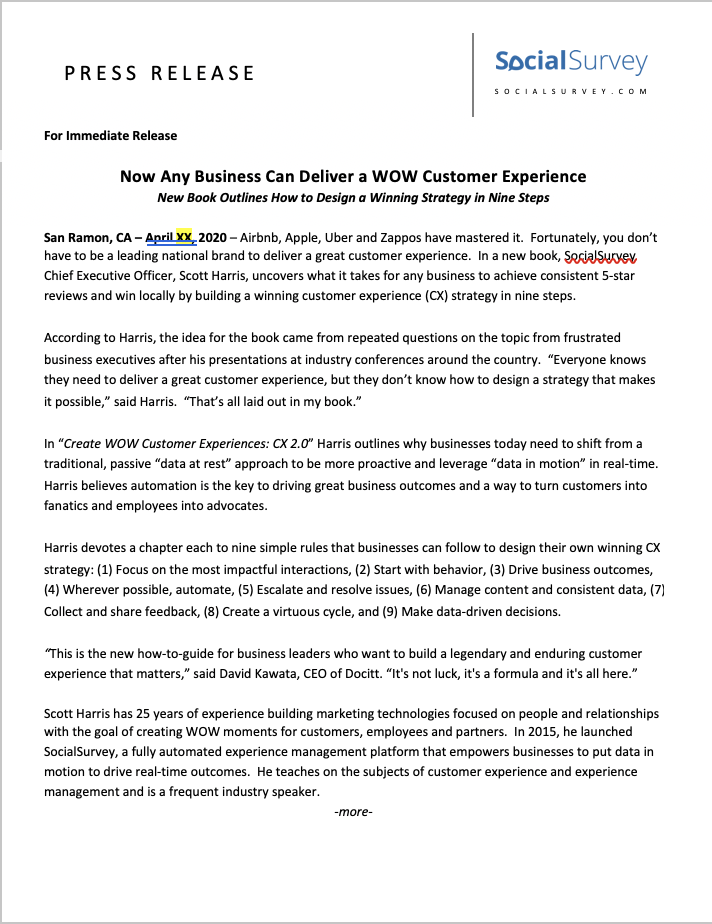 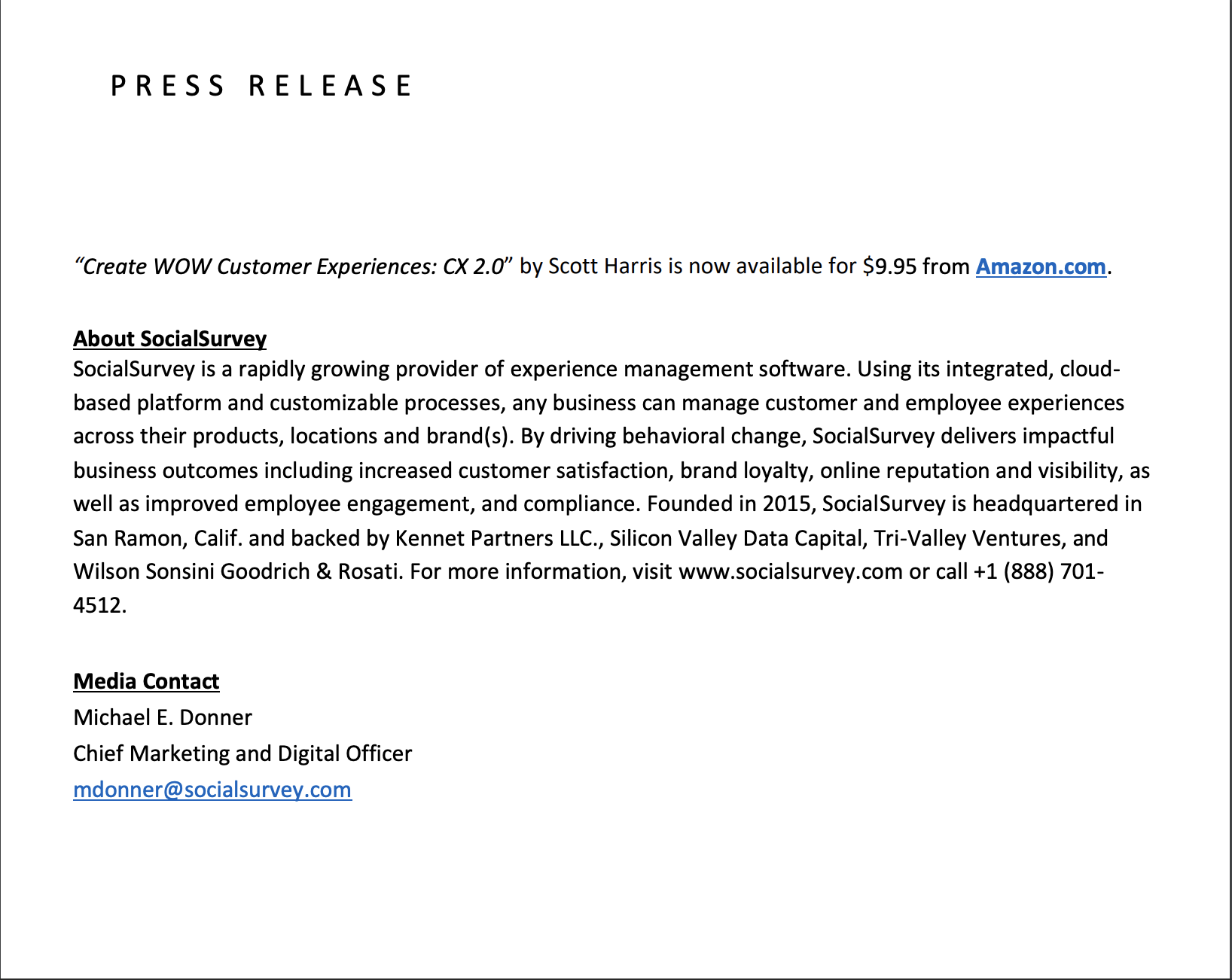 4
Reviews Outreach:
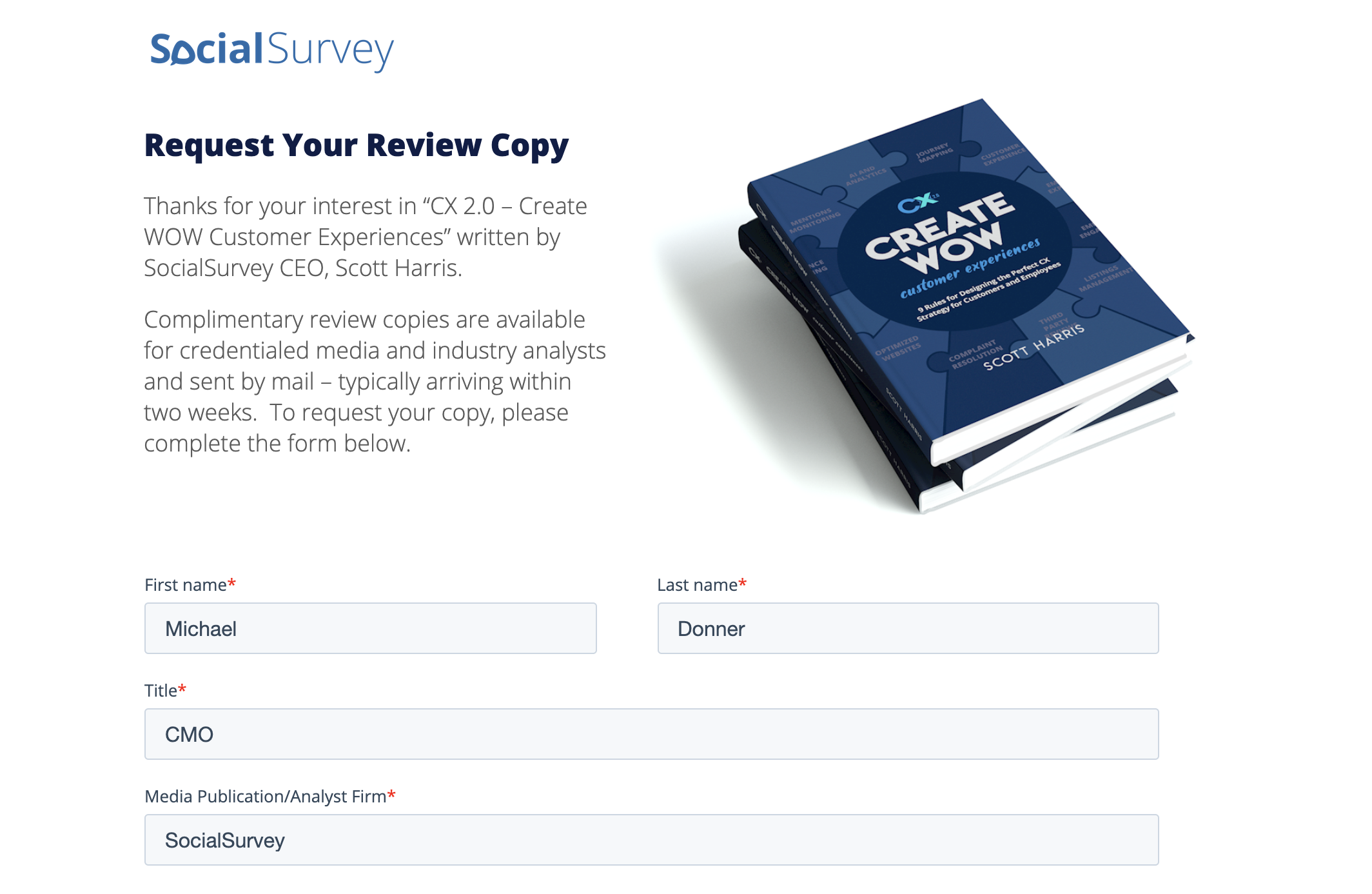 5
Homepage Banner:
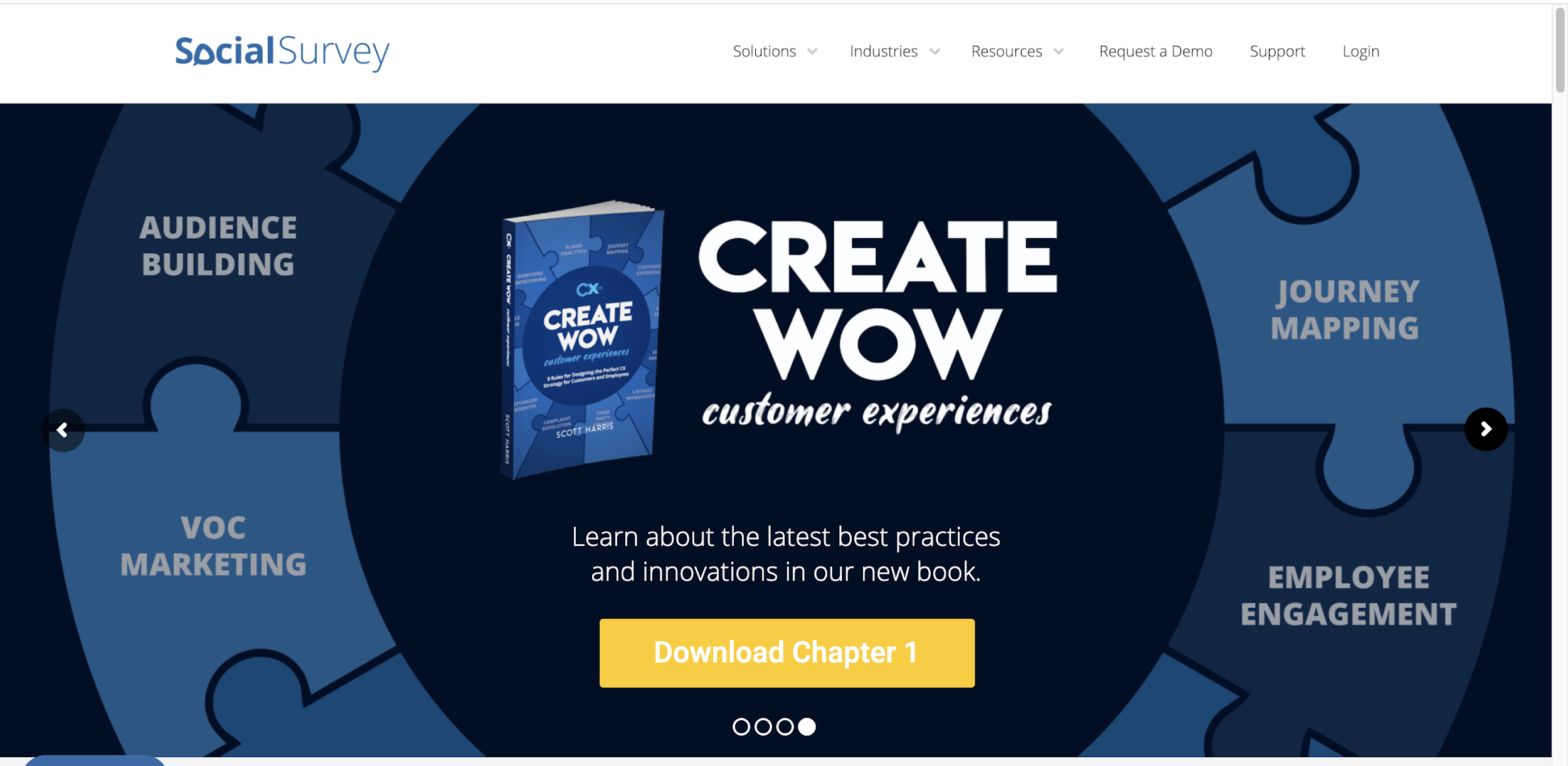 6
Campaign Landing Page:
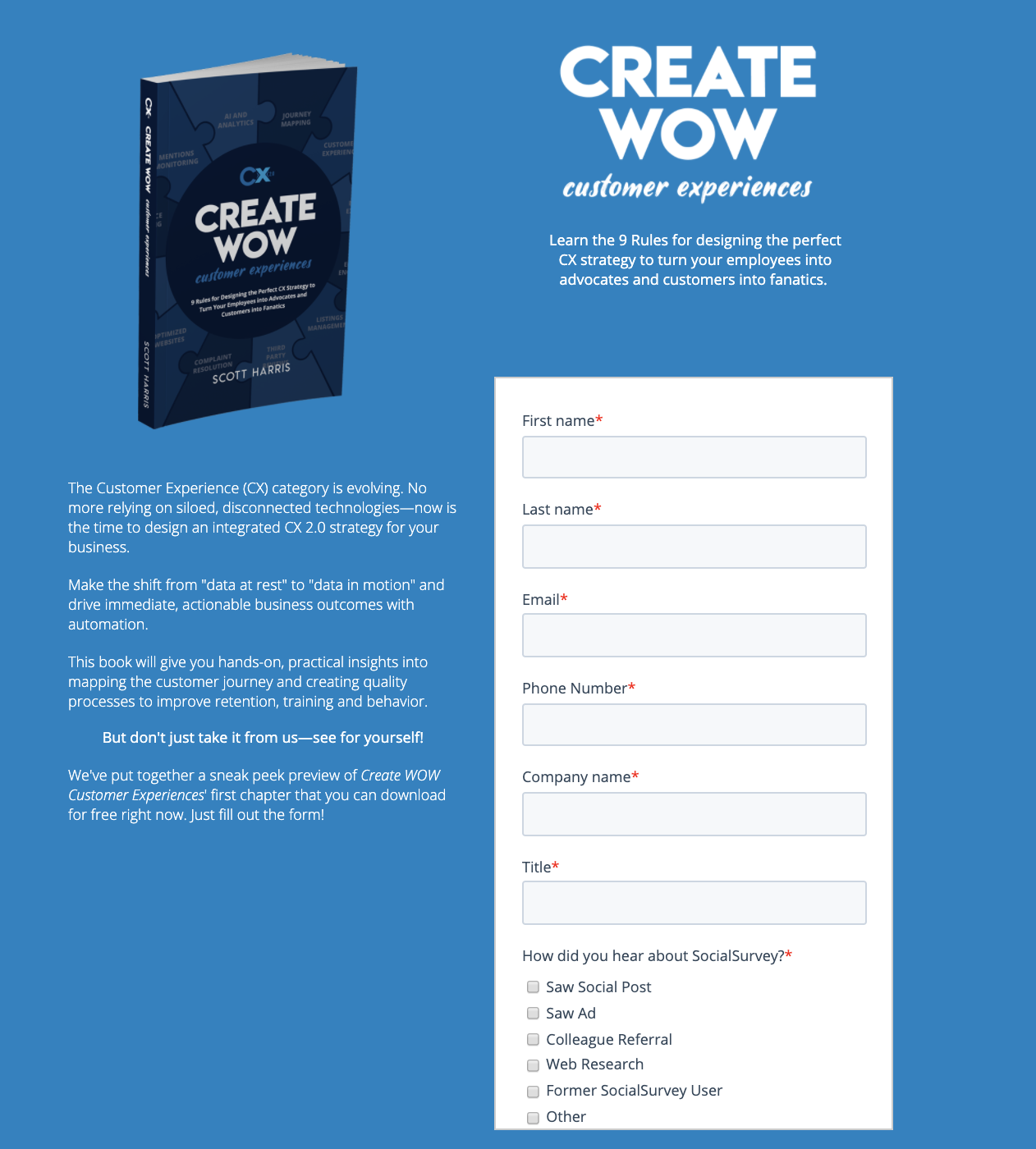 7
Chapter 1 Download:
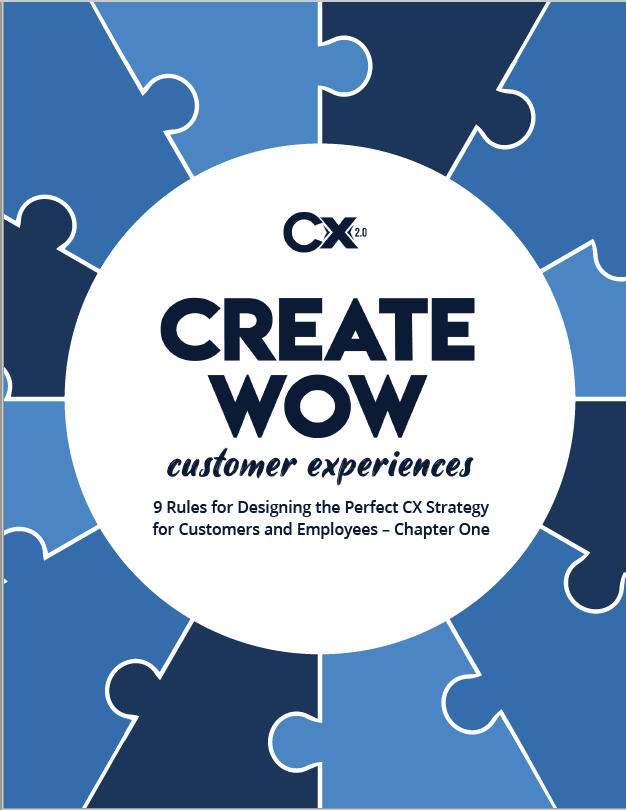 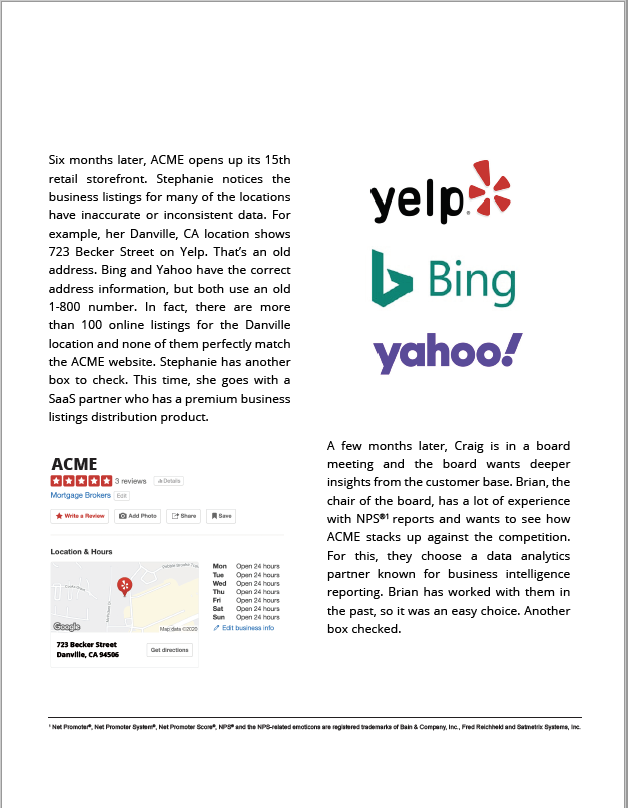 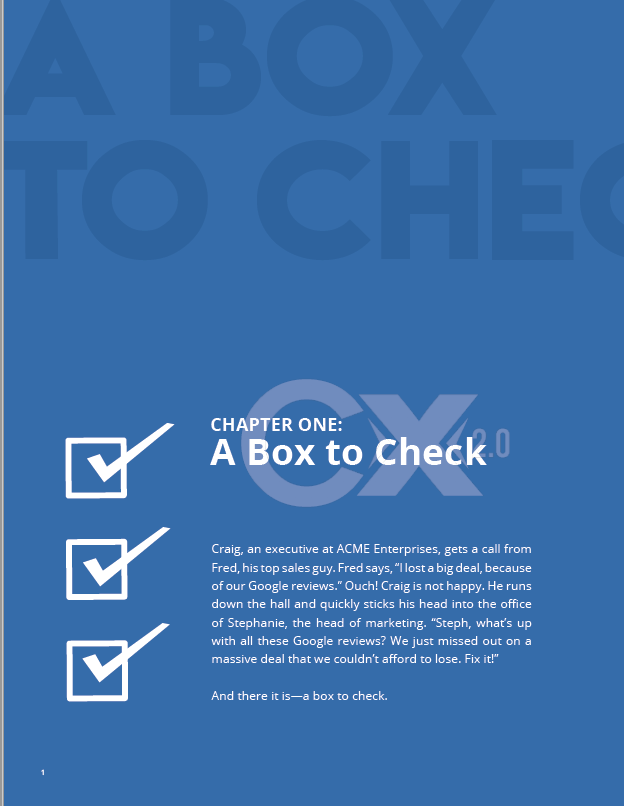 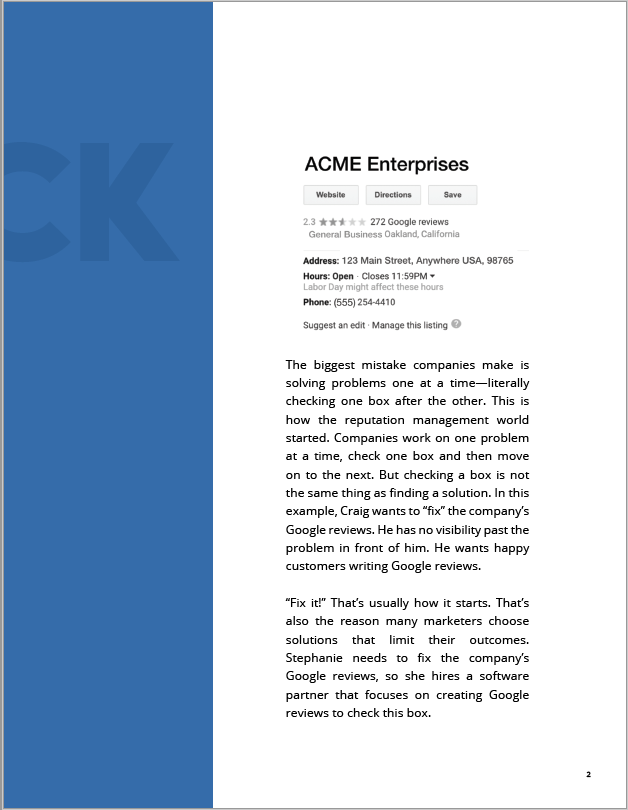 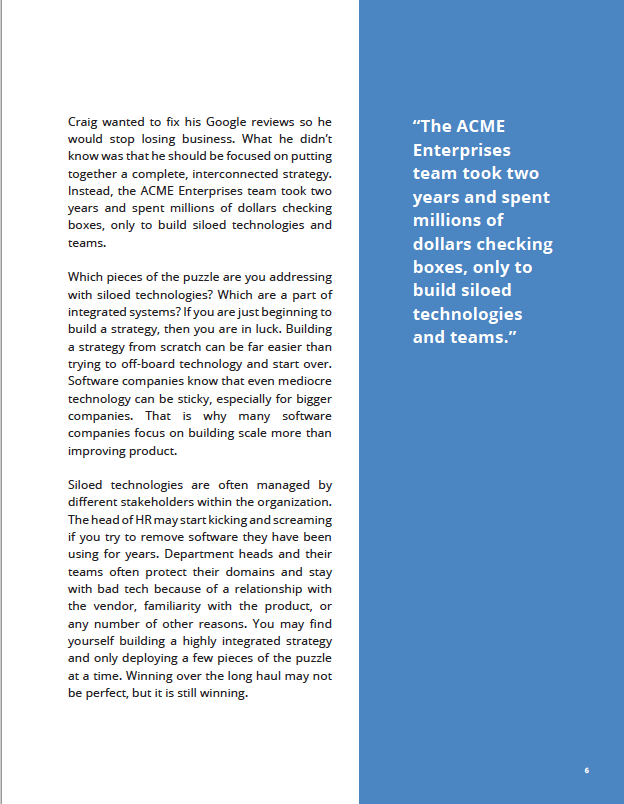 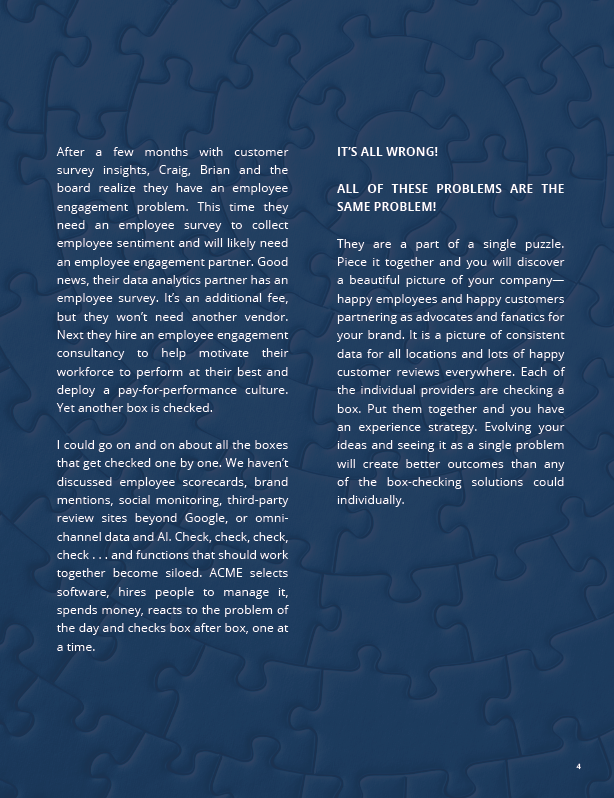 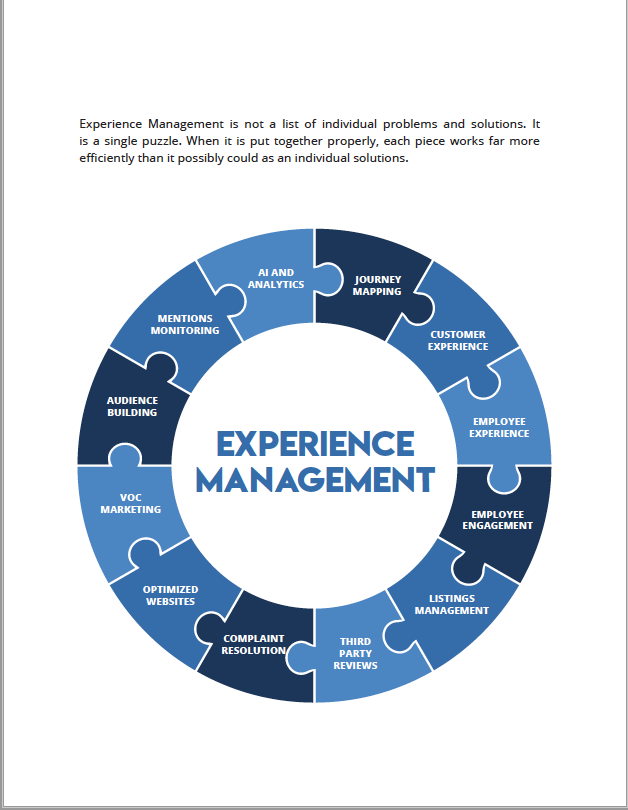 8
Chapter 1 Download:
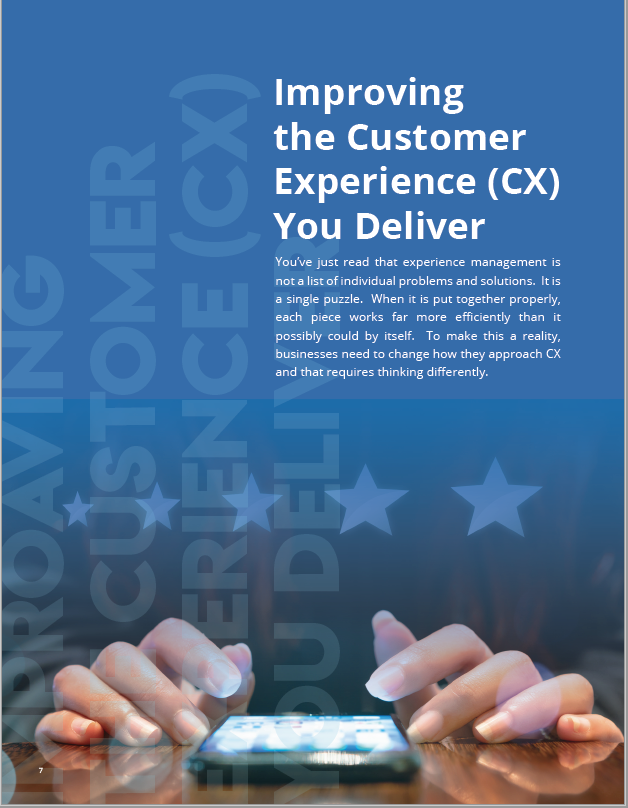 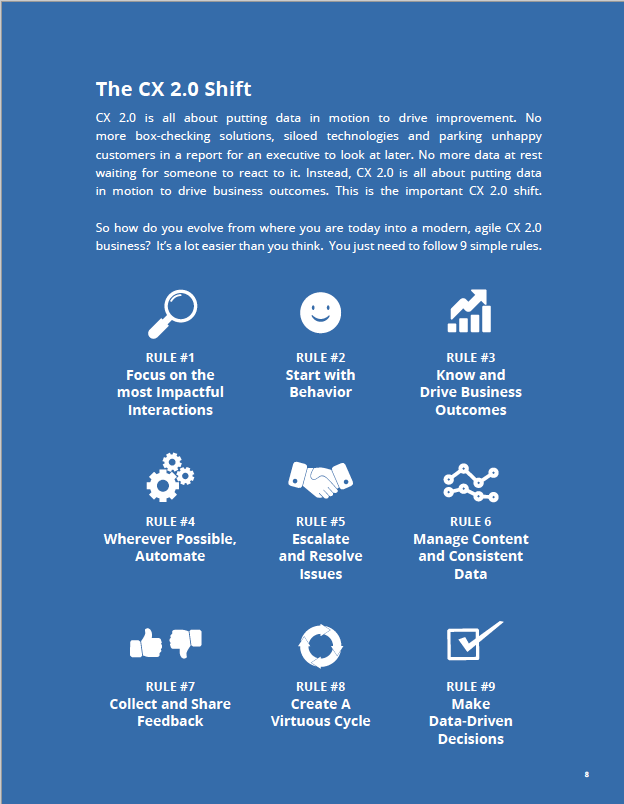 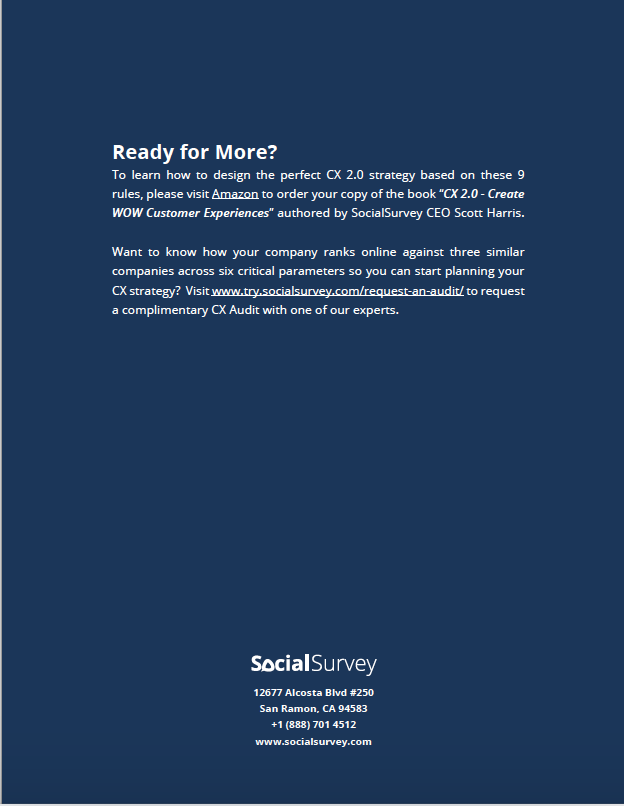 9
Social Campaigns:
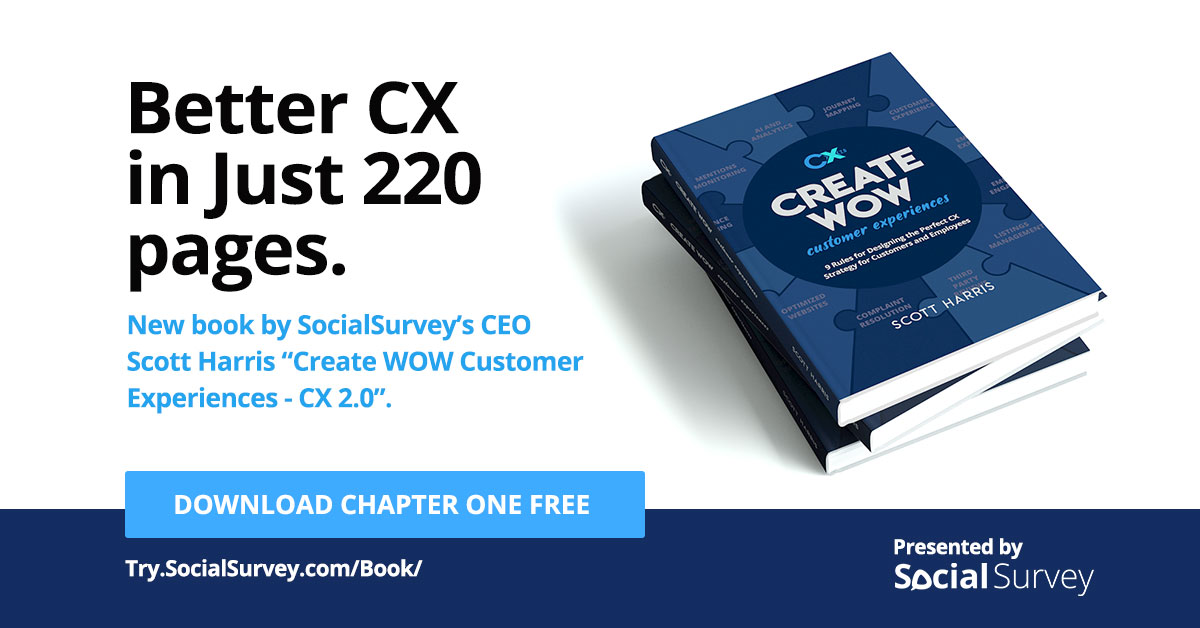 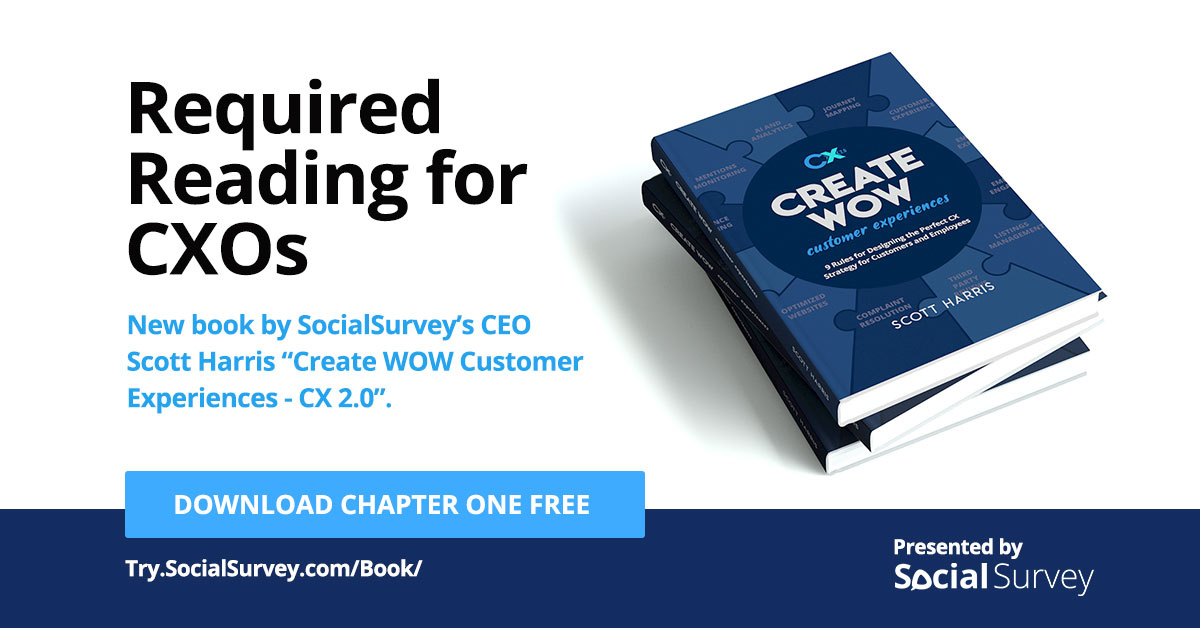 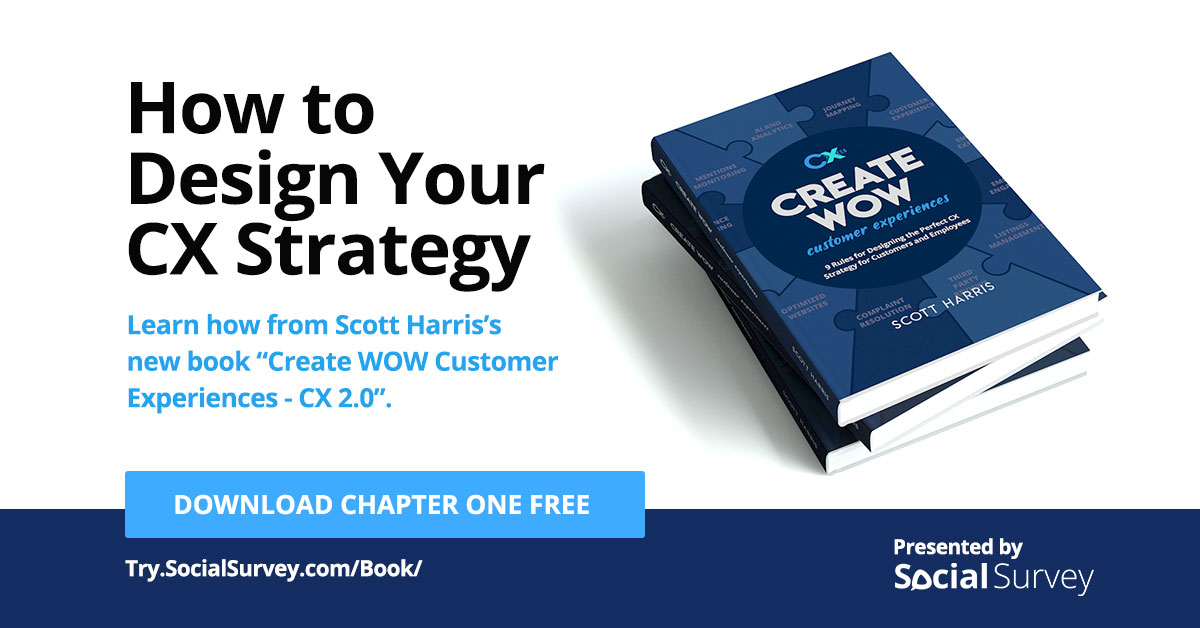 10
Social Campaigns:
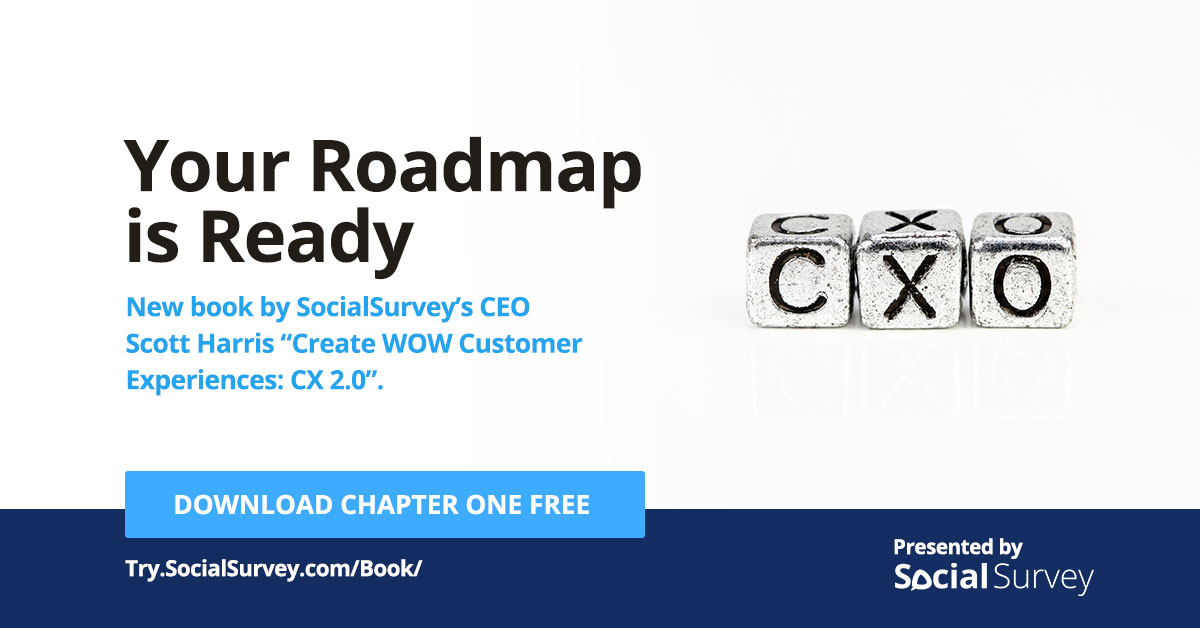 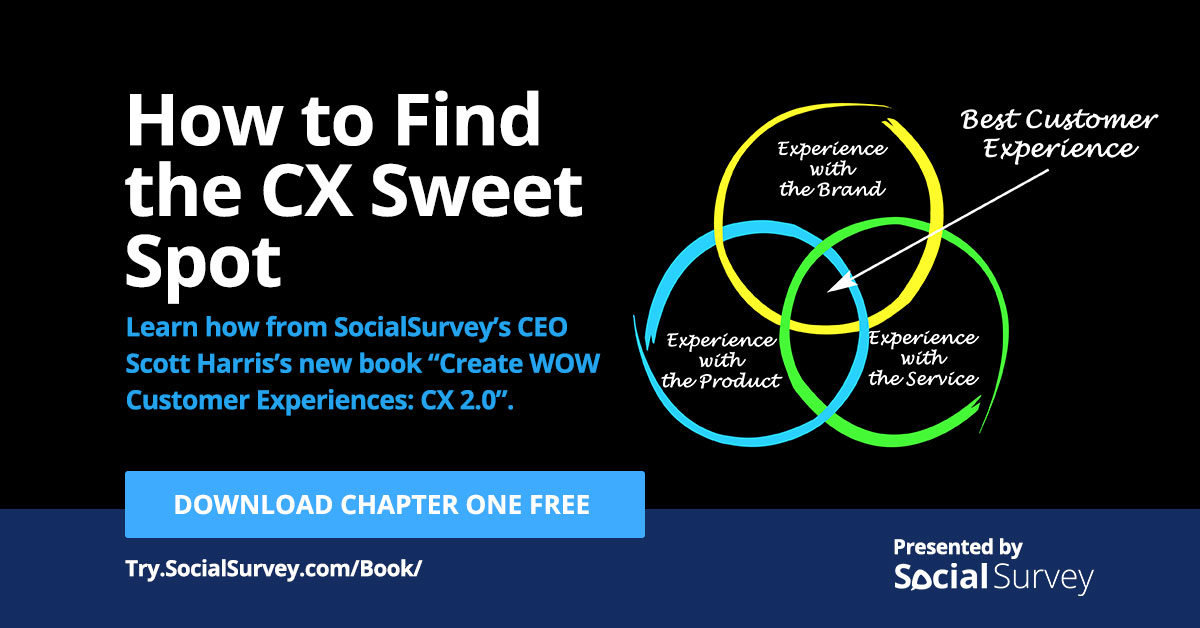 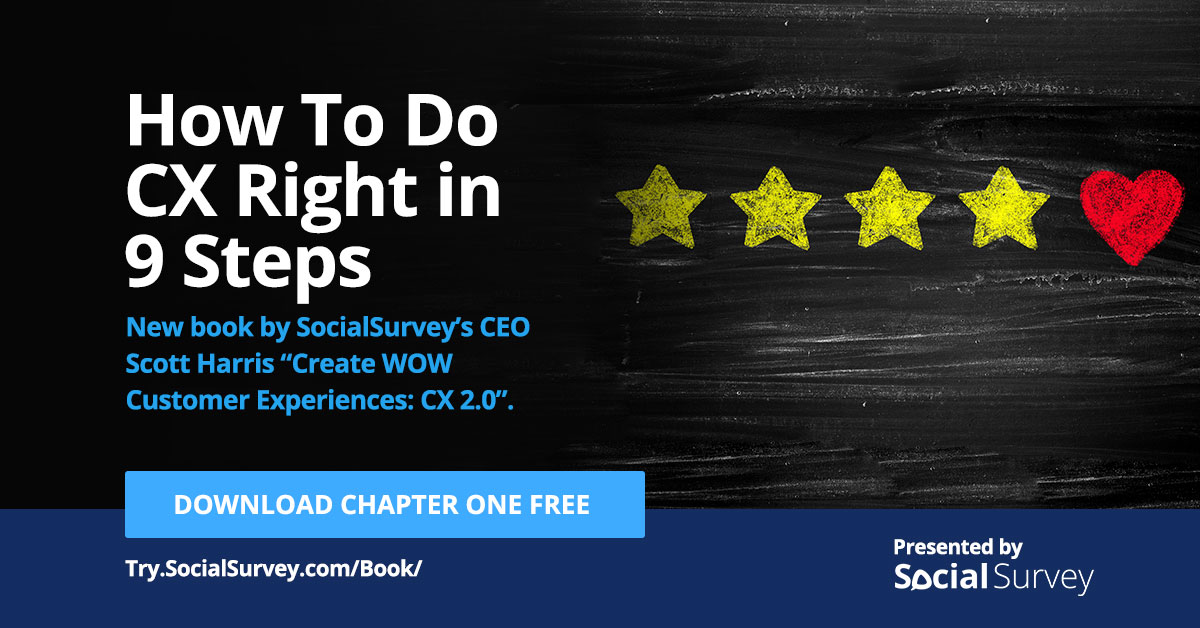 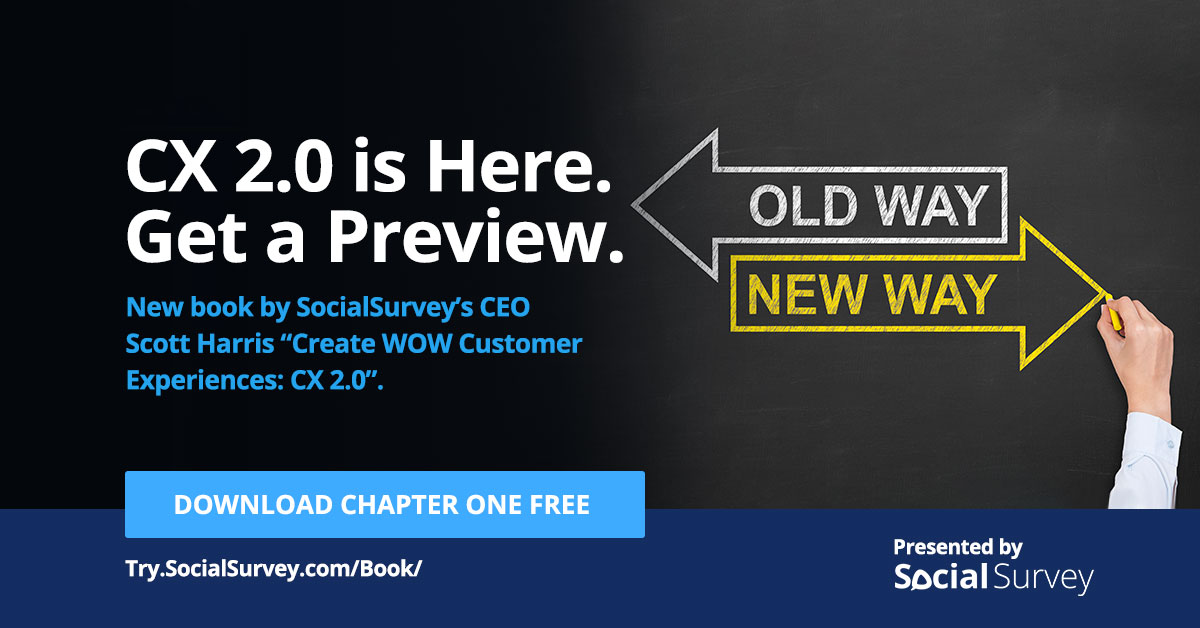 11
Social Campaigns:
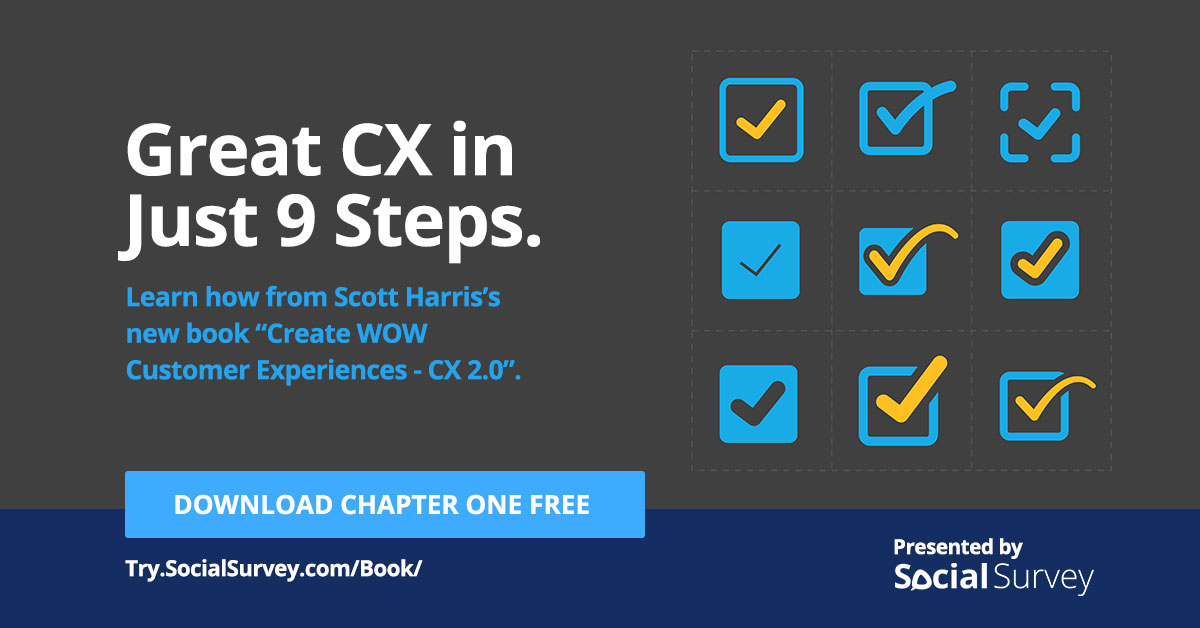 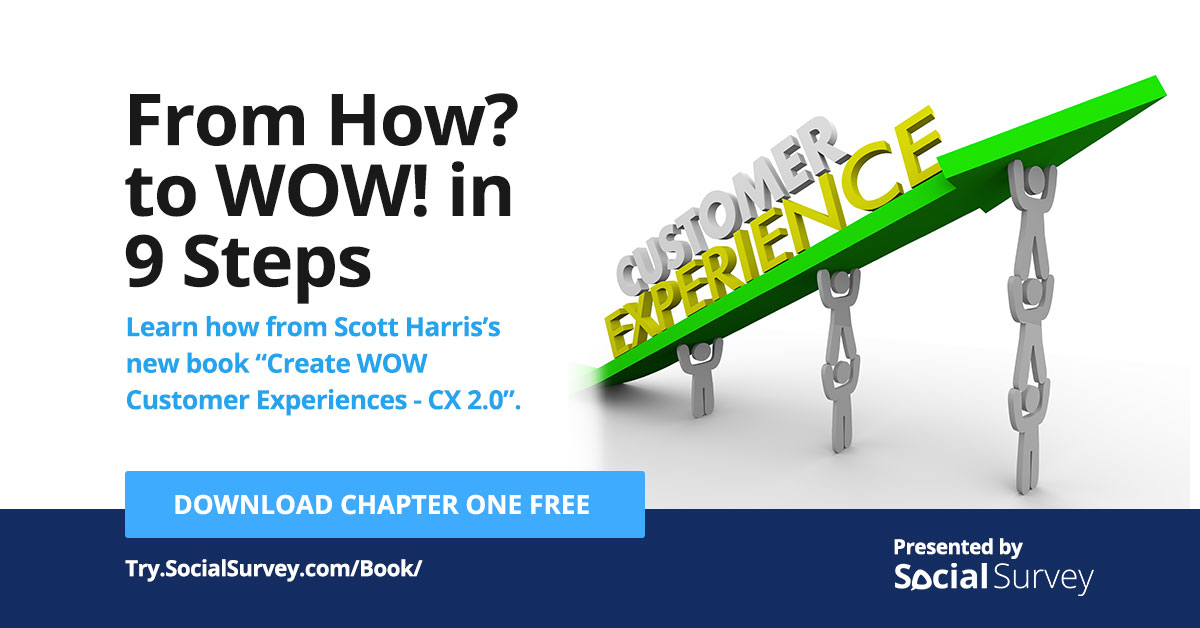 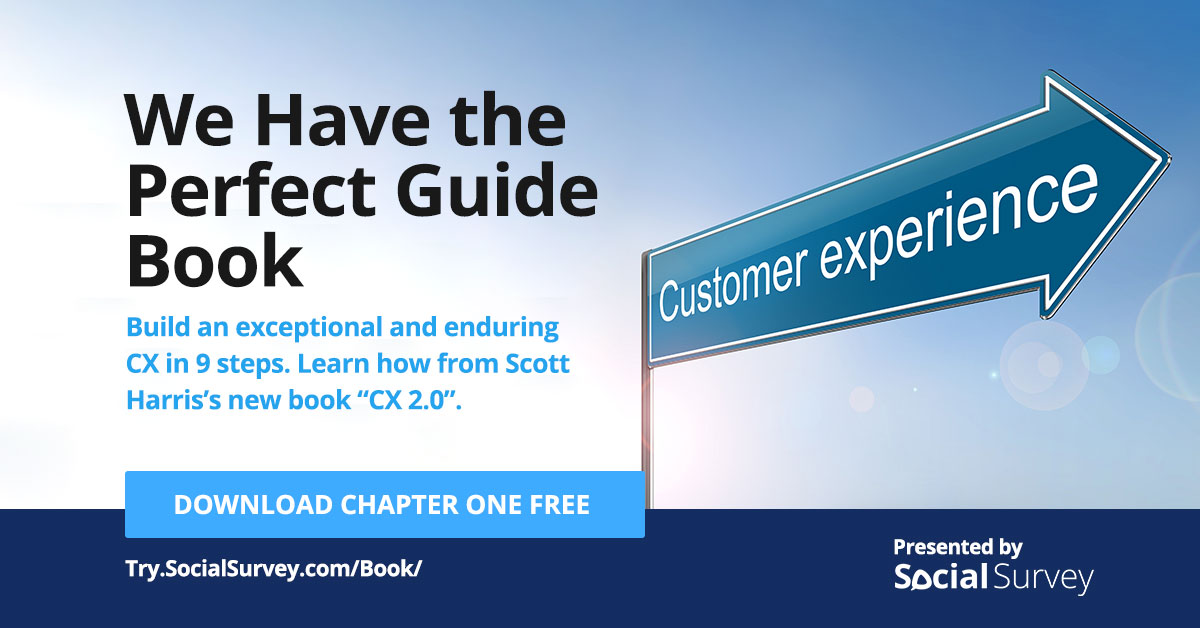 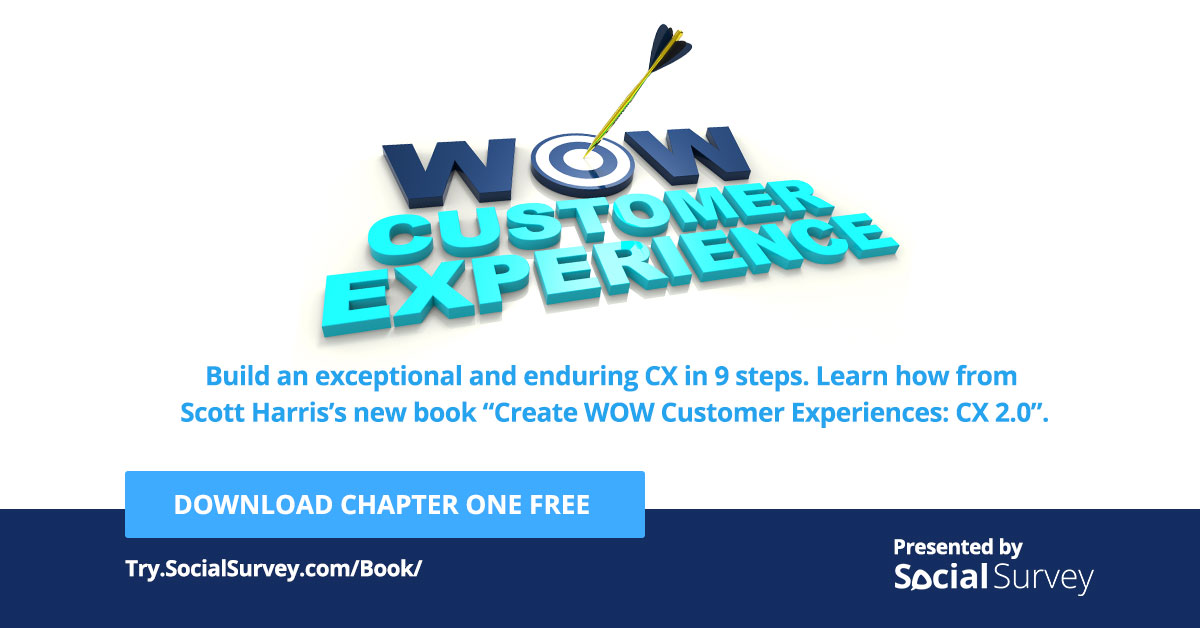 12
Social Campaigns:
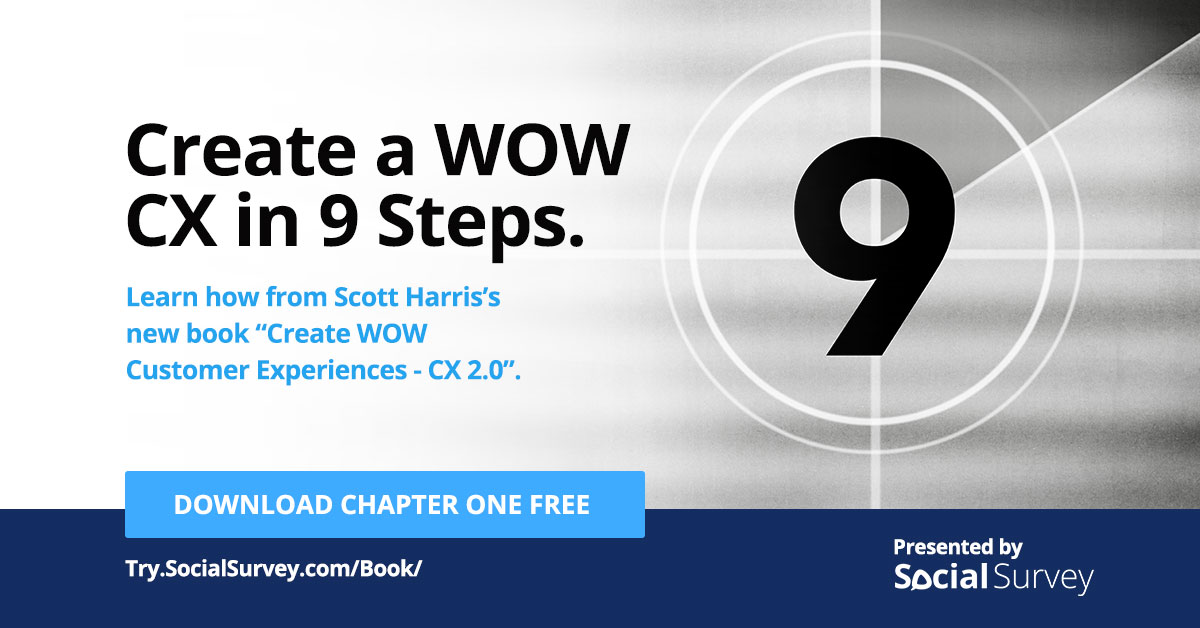 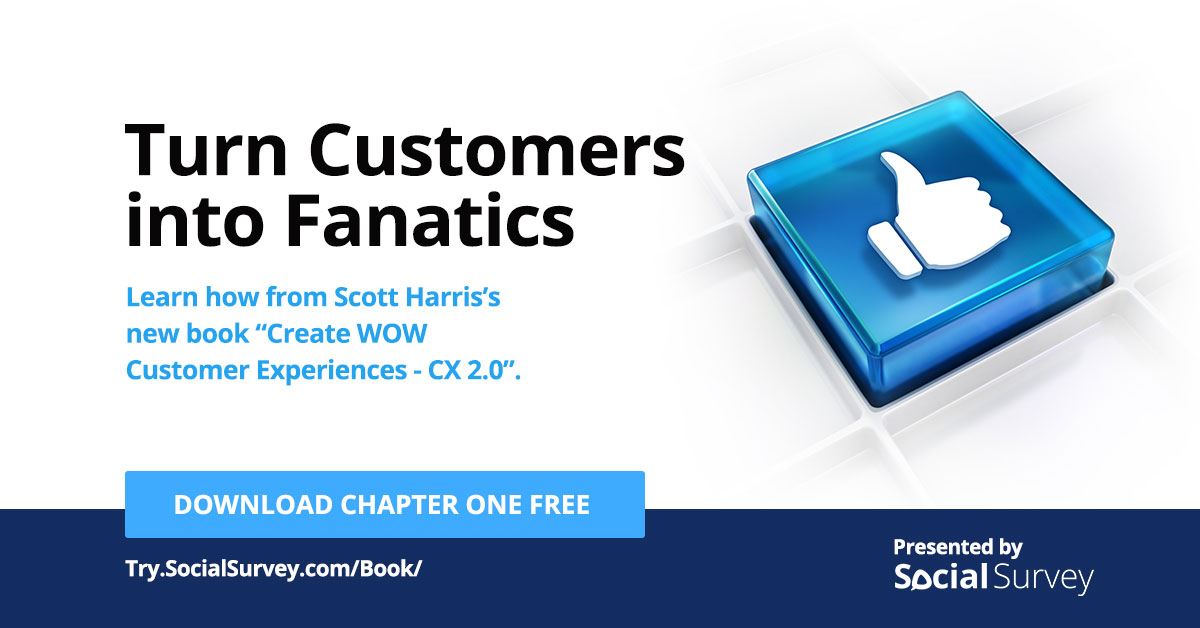 13
Event Collateral:
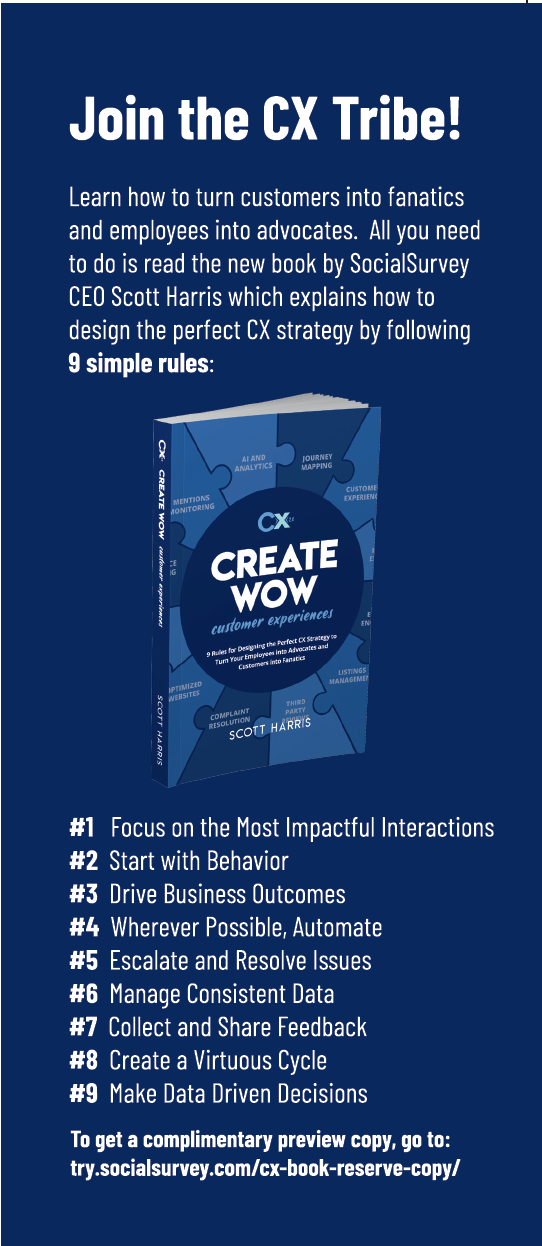 14
eBook Cross Promotions:
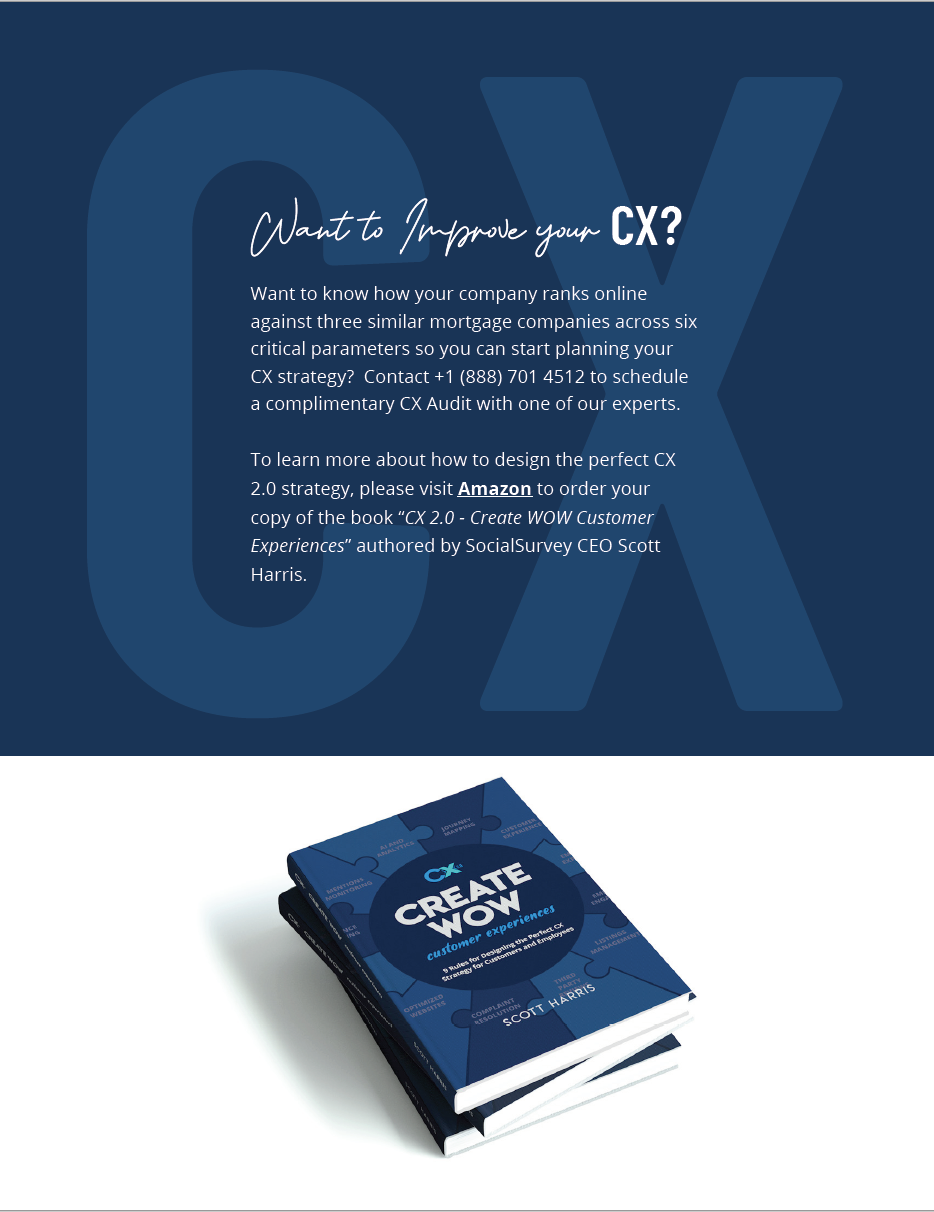 15
Direct Mail:
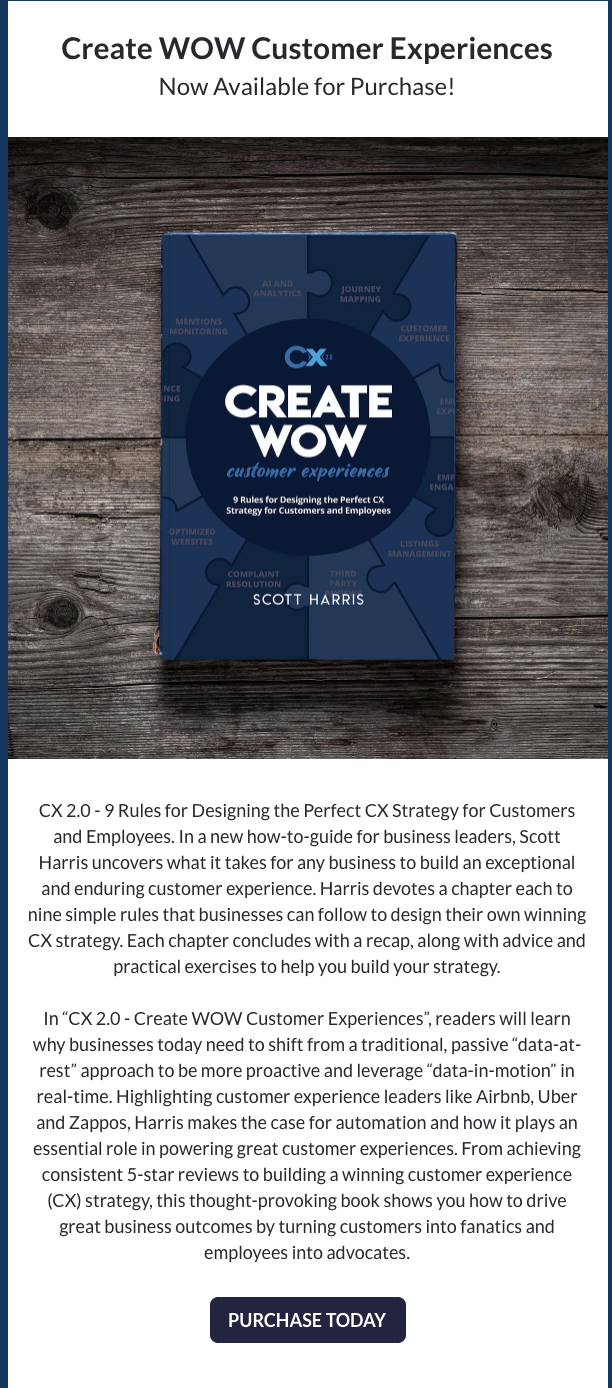 16